An integrated data collection system for farm structure statistics
Conference on New Techniques and Technologies for Statistics (NTTS)
J. Domingo Martínez Solano 
Eurostat E1 – Agriculture and fisheries
1
[Speaker Notes: Welcome to this spotlight session…]
IFS: Integrated Farm Statistics
Eight data collections

More than 10 million records

Around 400 collected and 700 derived variables
2
IFS: Eight integrated data collections
Farm structure microdata (2022)
Payments (2022)
ADM (2019)
Integrated Farm Statistics
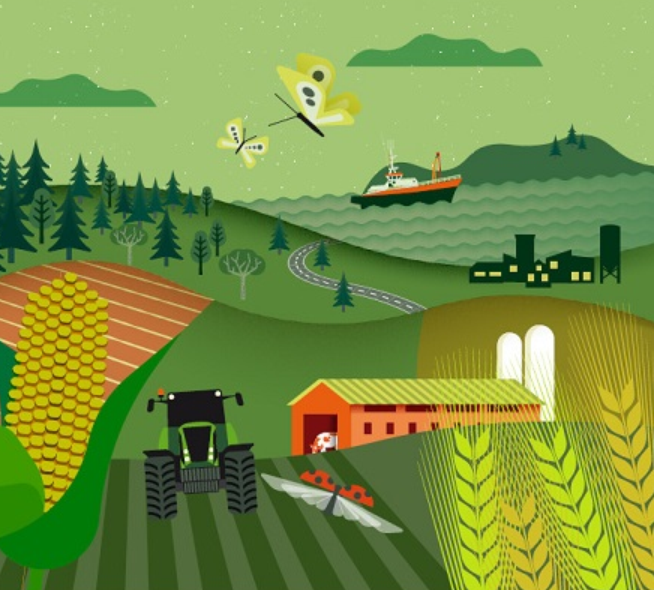 Coverage thresholds
(2022)
NSNE (2019)
SO coefficients (2020)
RSEs (2022)
3
AWU factors (2022)
Goals of the project Eurofarm 2020
Create a semi-automated system to process, validate and disseminate farm structure statistics
Integrate the various data collections
Reduce burden to farmers and cost to taxpayers
1) Collect data
New information data sources:
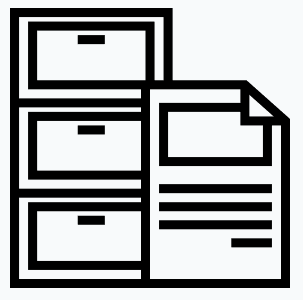 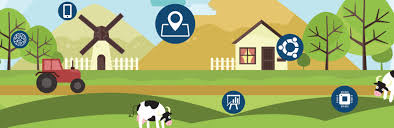 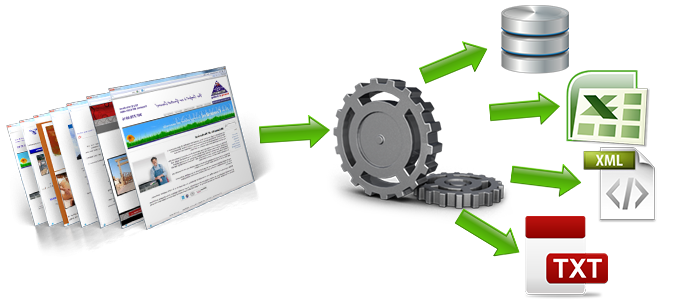 Big data
Administrative data
Modelling
5
2) Process – validate: Validation levels
6
2) Process – validate: Project execution
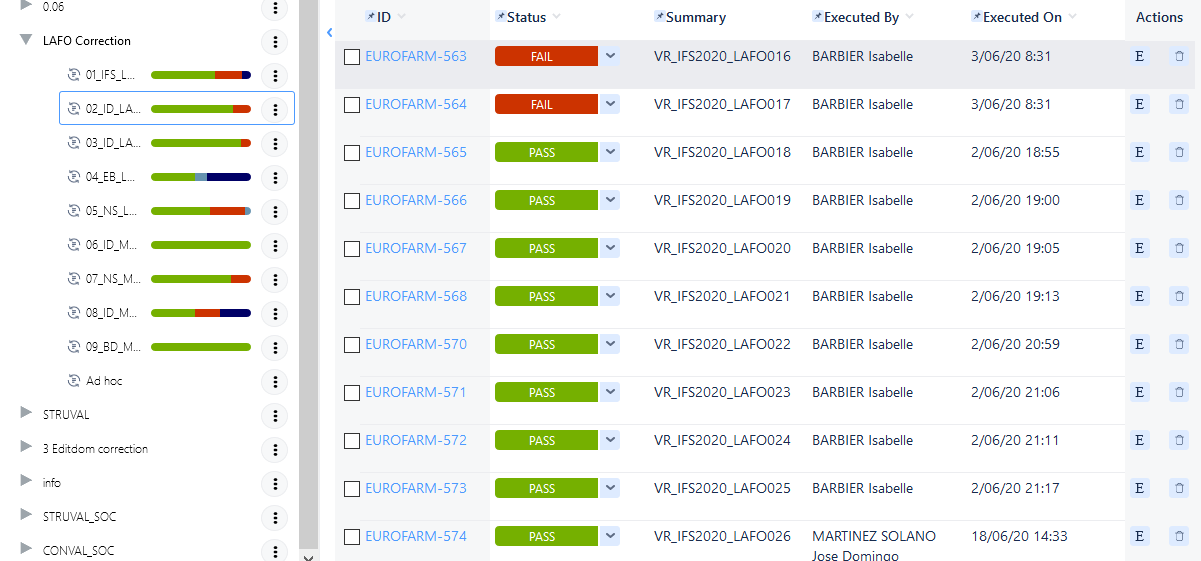 Planning

Clear requests

Exhaustive but not redundant testing

Tracking progress

Traceability
7
3) Disseminate: meeting user needs
More combinations of variables

Scientific use files

Longer time series
8
Results: Less costs…and better quality
Reduce burden to farmers and cost to taxpayers
Higher quality
Accuracy: Sistematically assess data
Timeliness: Earlier publication of data as compared to previous periods 
Relevance: Meet more user needs
Cost - effectiveness: Automated data processing and validation